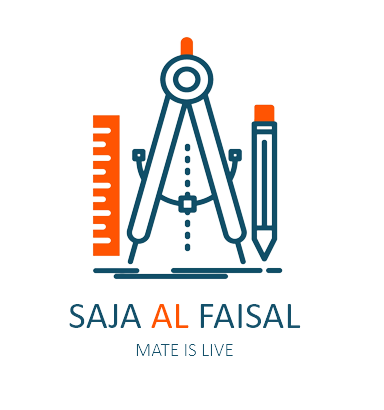 اول ثانوي
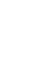 المضلعات المتشابهة
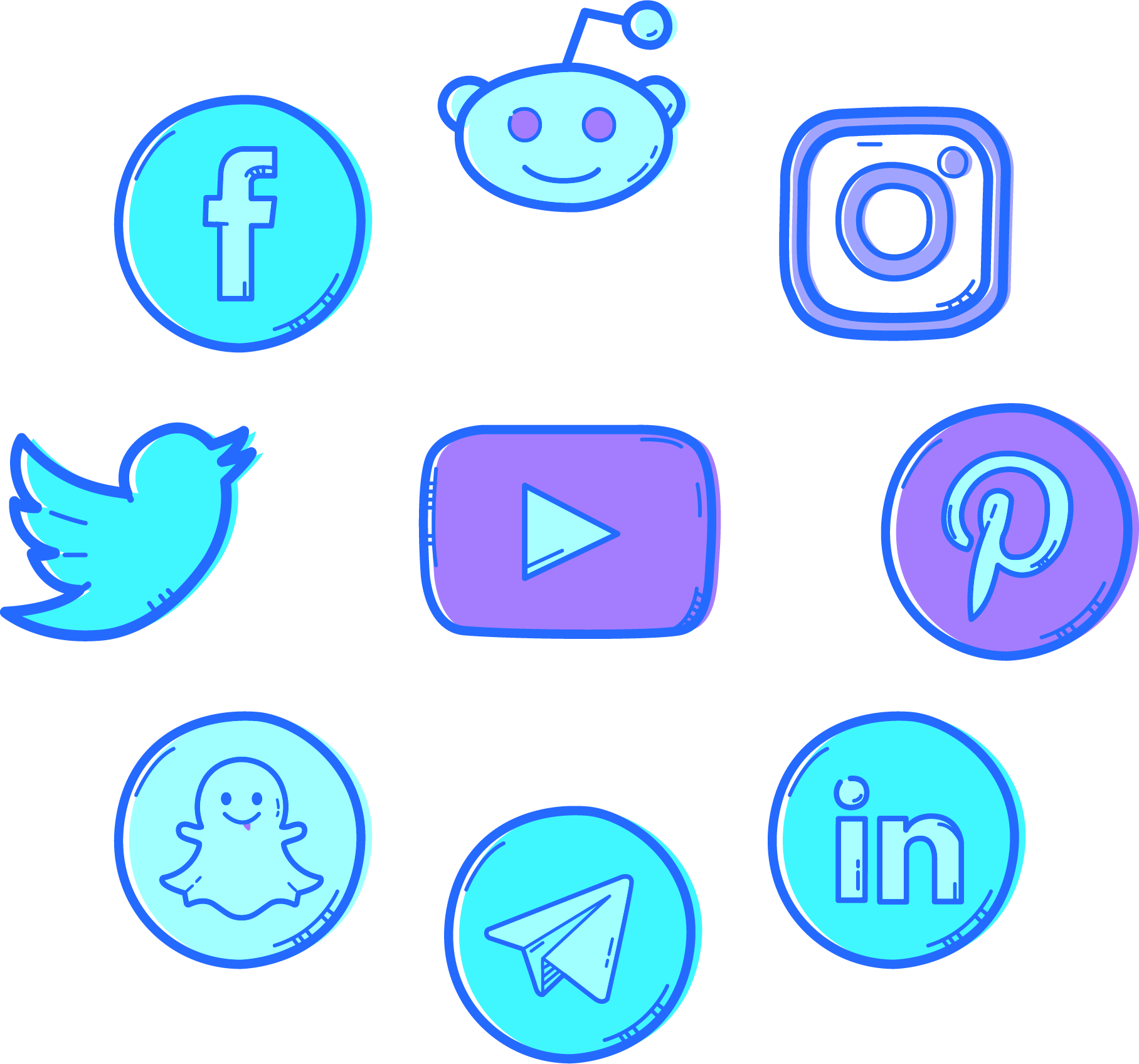 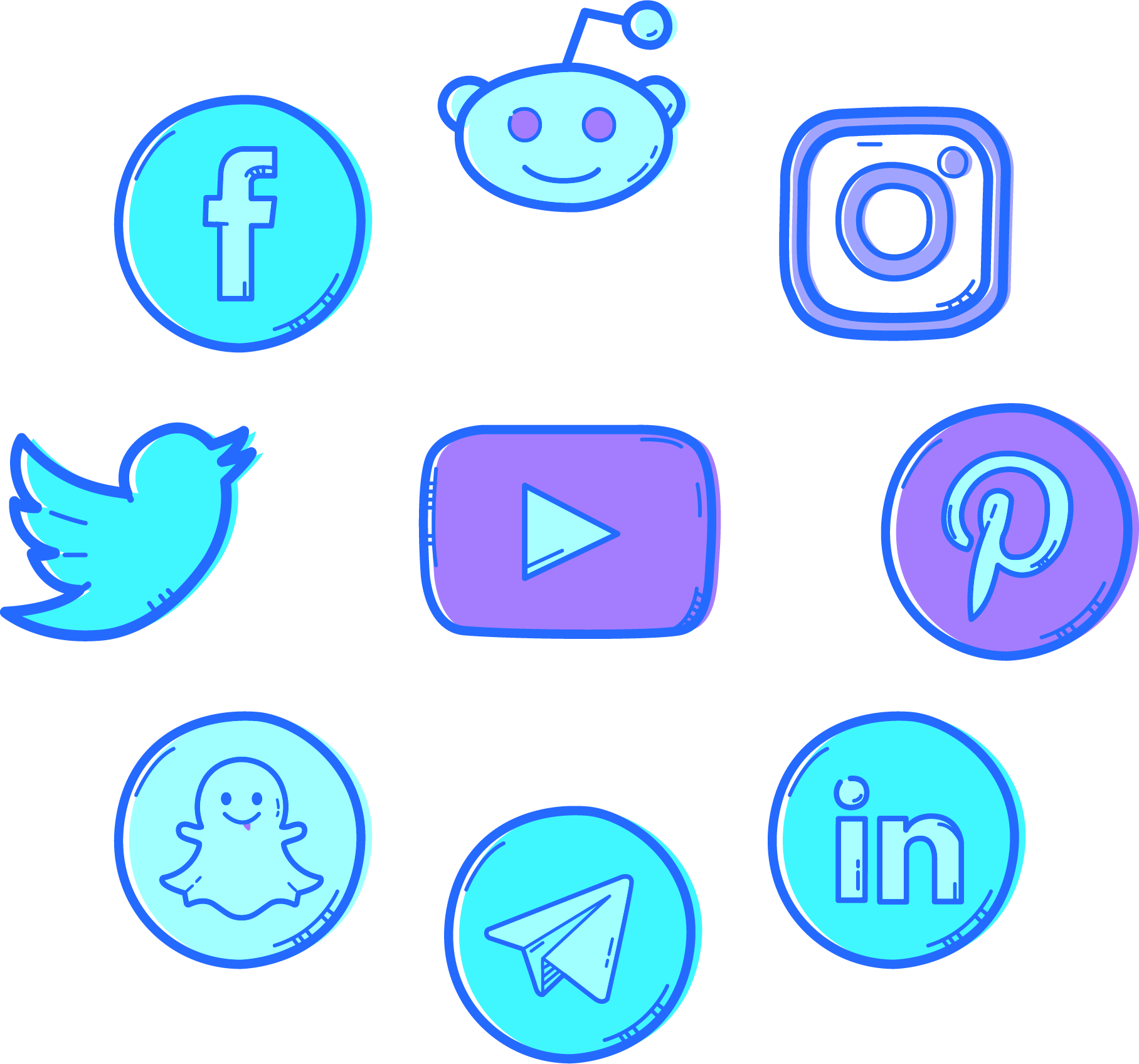 https://t.me/Lunaaaxr633
@luna_xr36
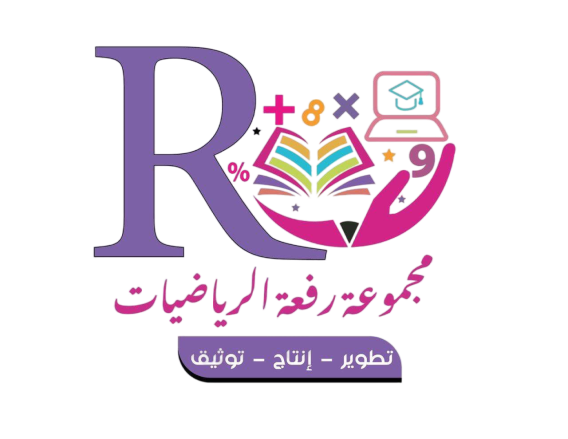 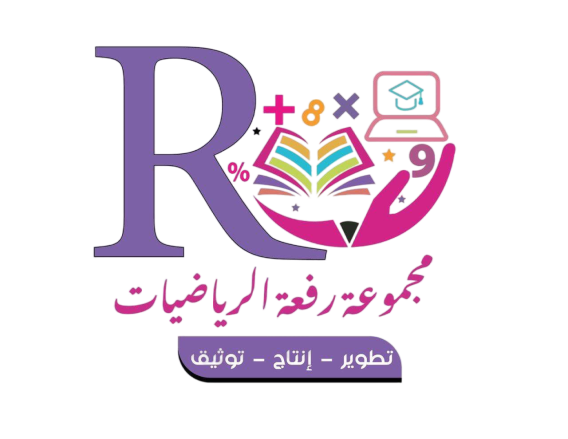 المضلعات المتشابهة
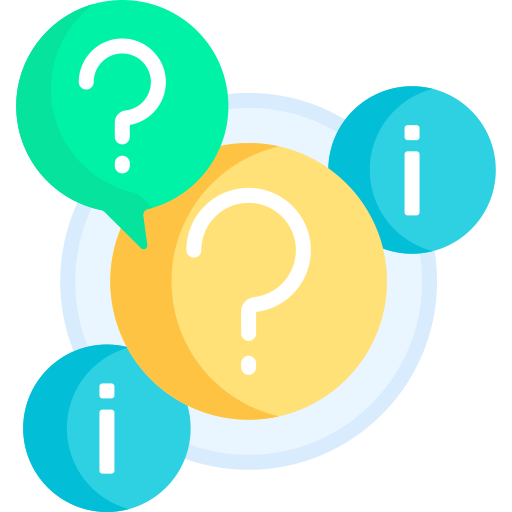 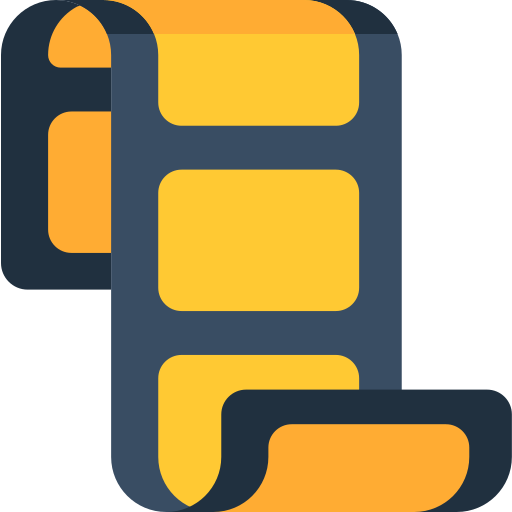 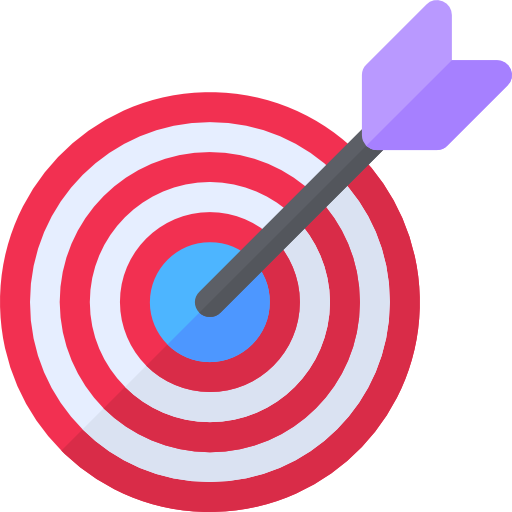 الآن
المفردات
فيما سبق
أستعمل التناسب لتحديد المضلعات المتشابهة 
أحل مسائل باستعمال خصائص المضلعات المتشابهة
المضلعات المتشابهة 
 
معامل التشابه 

نسبة التشابه
درست استعمال 
التناسب لحل 
المسائل .
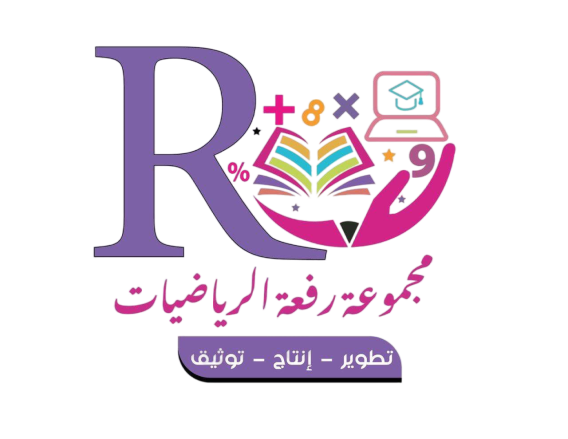 المضلعات المتشابهة
لماذا ؟
يزين بعض الأشخاص شاشات حواسيبهم باستعمال صور شخصية لهم , وذلك بوضع صورة بحجمها الأصلي في وسط الشاشة , أو بتكبيرها لتملأ الشاشة , إلا أن الطريقة الثانية تُظهر الصورة مشوهةً ؛ لأن الصورة الأصلية و الصورة الجديدة لا تكونان متشابهتين هندسيًا.
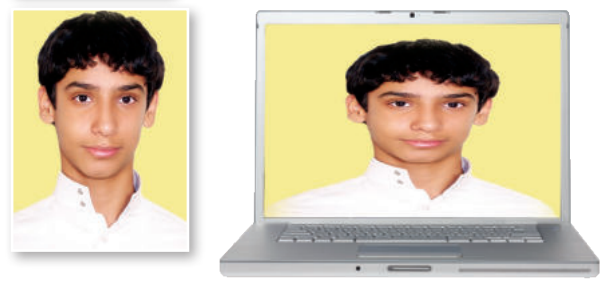 1- في أي اتجاه كبرت الصورة ؟
 
2- لماذا تشوه الصورة عندما يتم تكبيرها لتملأ الشاشة ؟

3- ما الطرق الأخرى التي يمكن أن تستعمل بها الصورة ؛ لتملأ الشاشة من دون أن تتشوه ؟
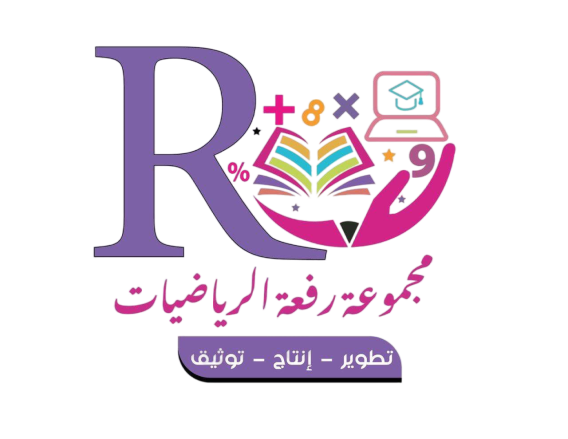 المضلعات المتشابهة
تحديد المضلعات المتشابهة : المضلعات المتشابهة لها الشكل نفسه , ولكن ليس بالضرورة أن يكون لها القياسات نفسها .
يتشابه مضلعان إذا وفقط إذا كانت
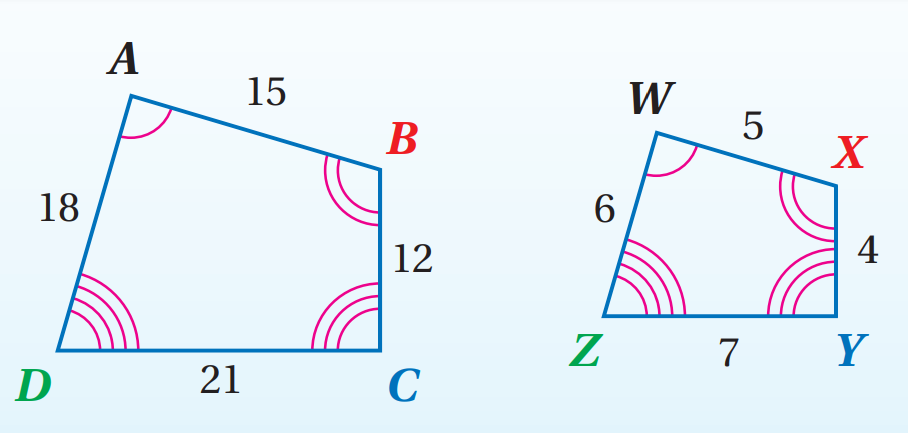 أطوال أضلاعهما المتناظرة متناسبة
إذا كانت زواياهما متطابقة
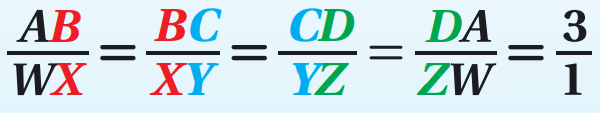 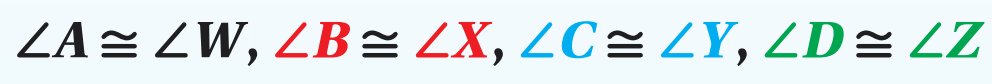 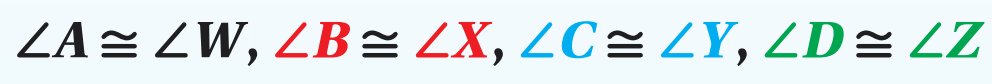 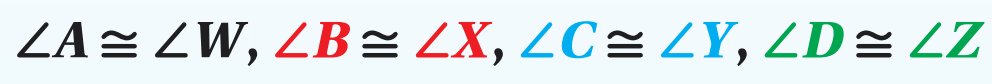 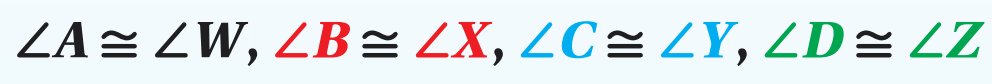 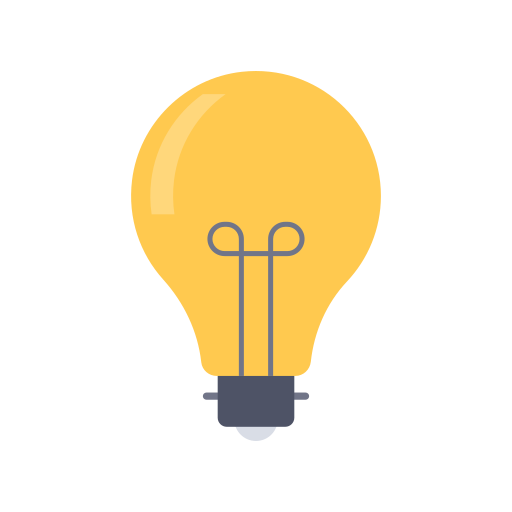 الترتيب في عبارة التشابه مهم جدا لأنه يحدد الزوايا المتناظرة و الأضلاع المتناظرة.
عبارة التشابه :
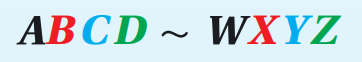 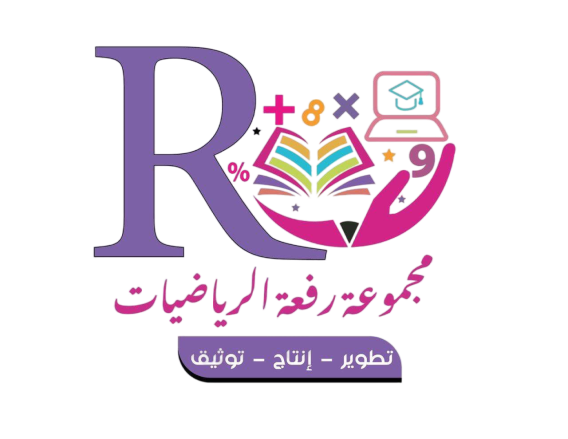 المضلعات المتشابهة
تحقق من فهمك :
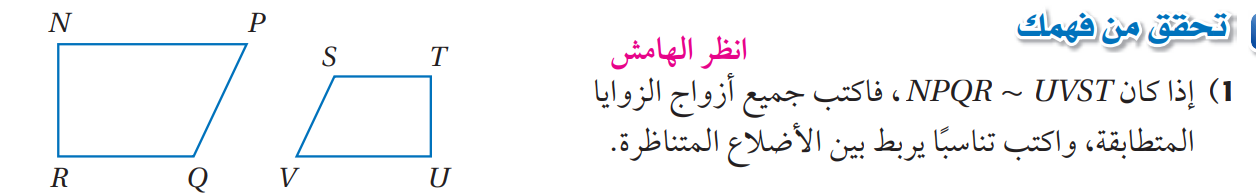 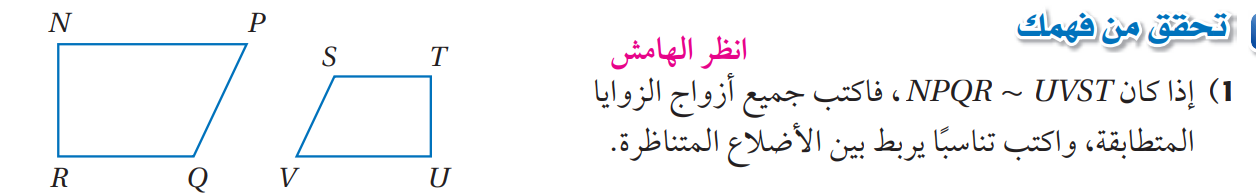 المضلعات المتشابهة
تأكد :
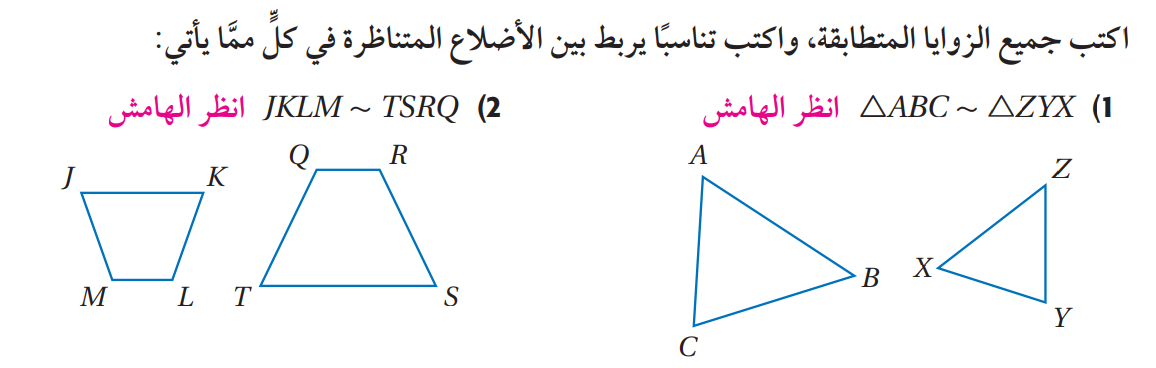 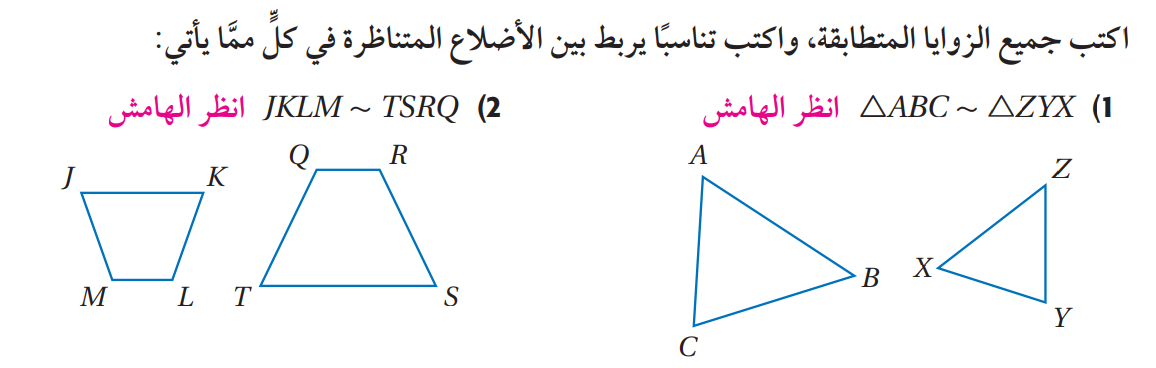 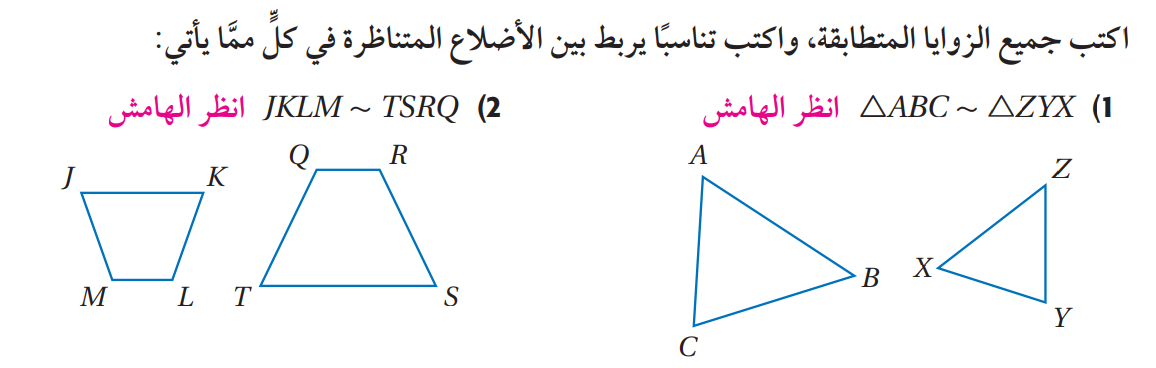 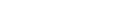 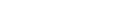 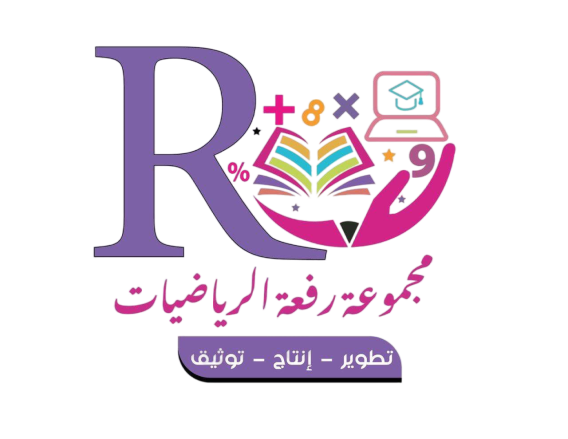 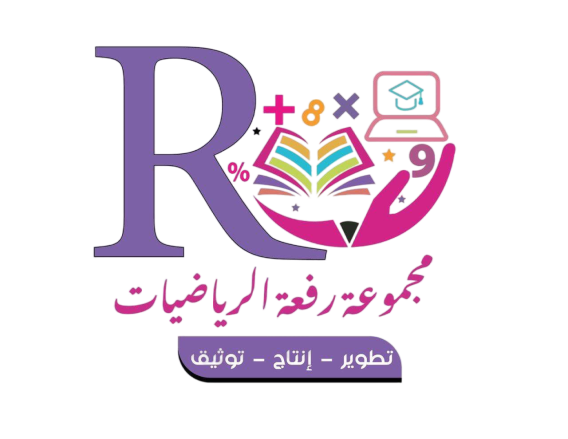 المضلعات المتشابهة
معامل التشابه ( عامل المقياس ) : هو النسبة بين طولي ضلعين متناظرين لمضلعين متشابهين و يعتمد معامل التشابه على ترتيب المقارنة .
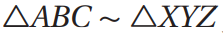 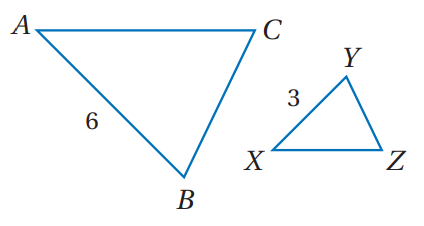 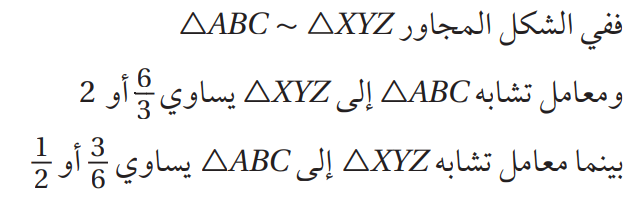 نسبة التشابه: معامل التشابه بين مضلَعين متشابهين .
المضلعات المتشابهة
مثال 2 :
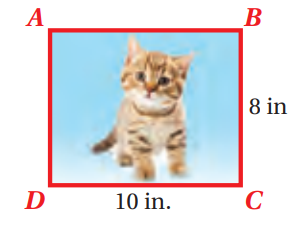 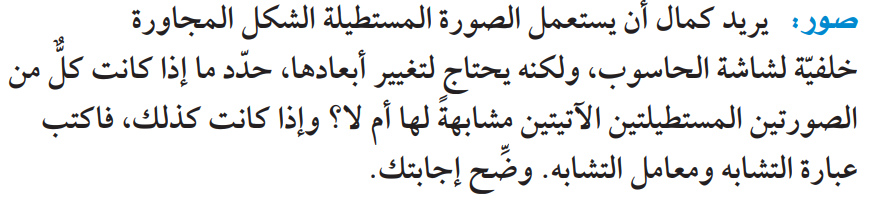 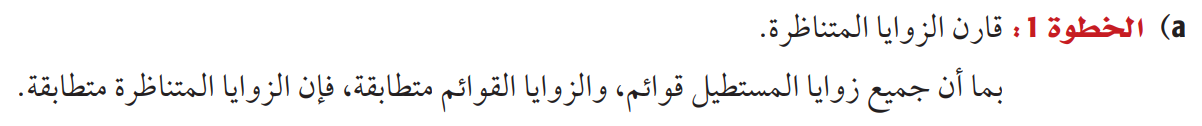 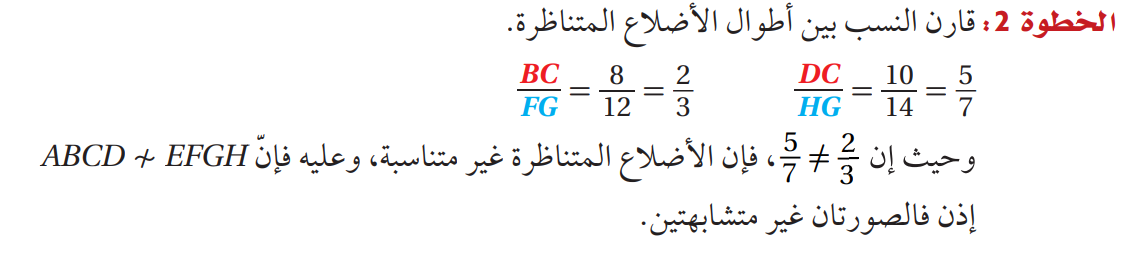 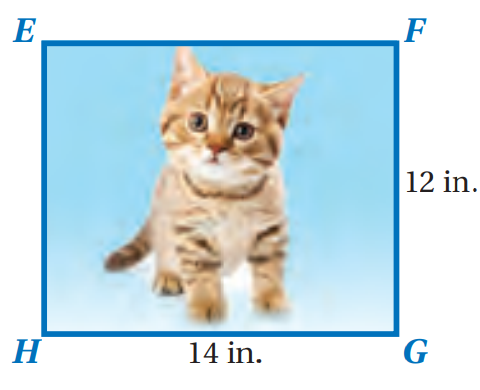 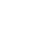 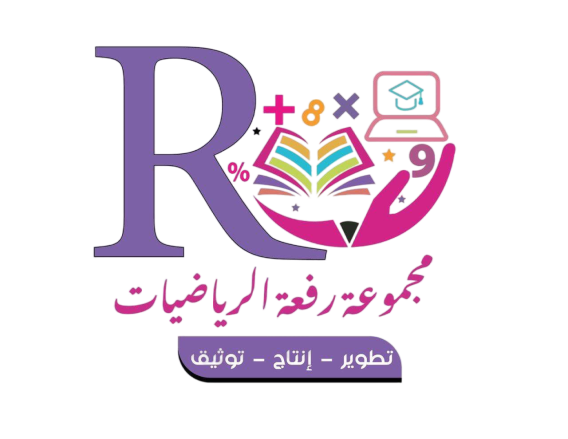 المضلعات المتشابهة
مثال 2 :
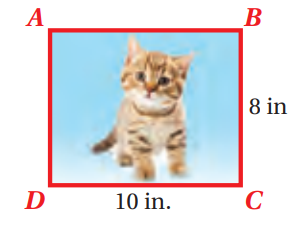 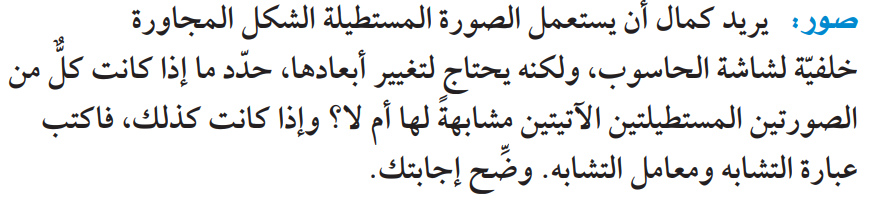 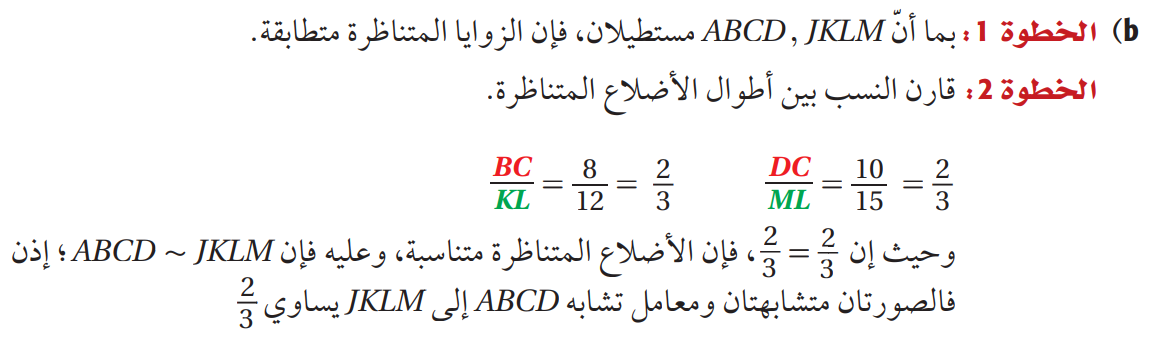 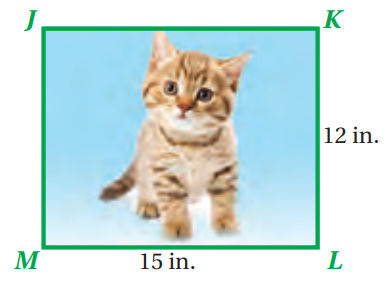 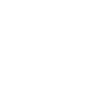 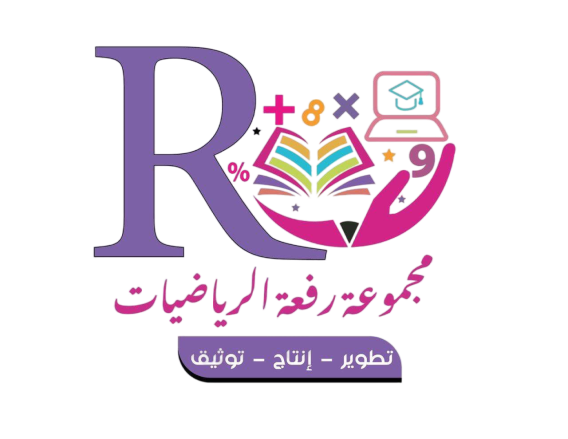 المضلعات المتشابهة
تحقق من فهمك :
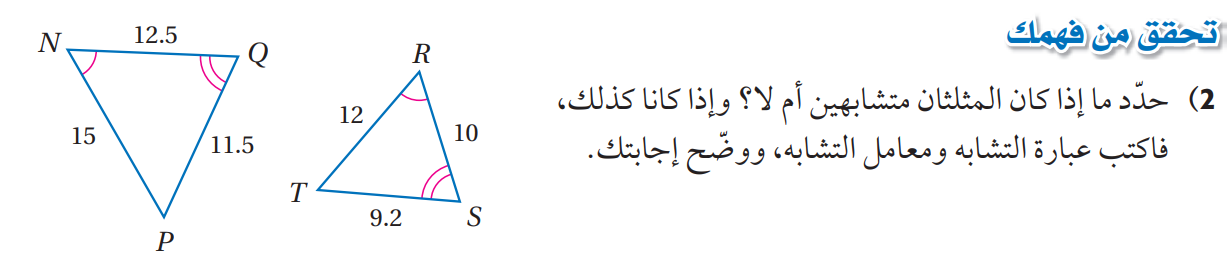 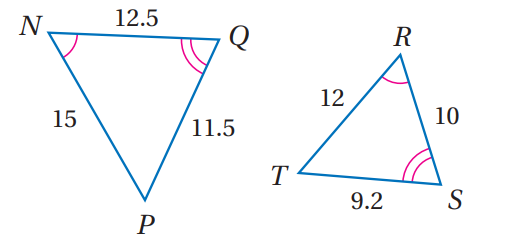 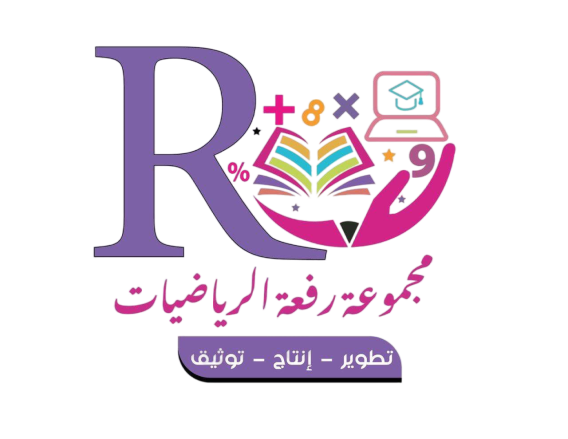 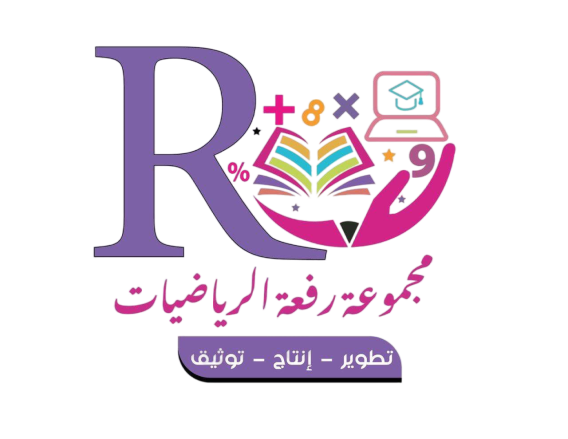 المضلعات المتشابهة
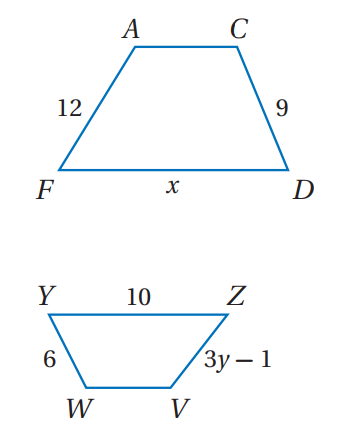 استعمال الأشكال المتشابهة لإيجاد القيم المجهولة
مثال 3 :
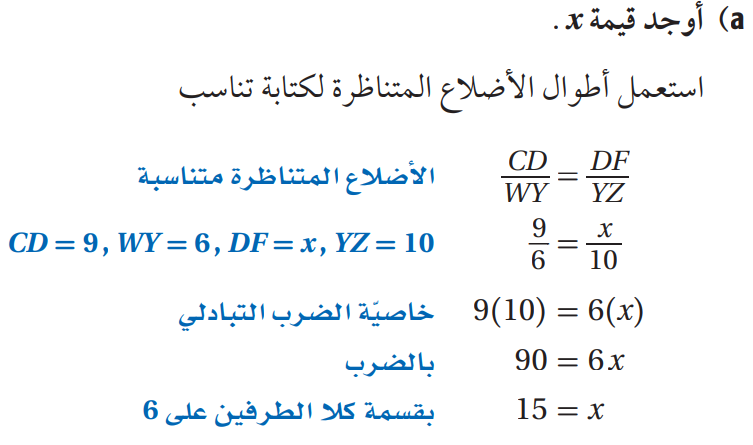 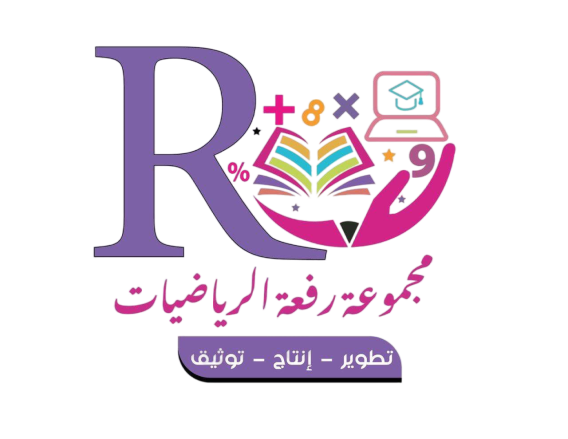 المضلعات المتشابهة
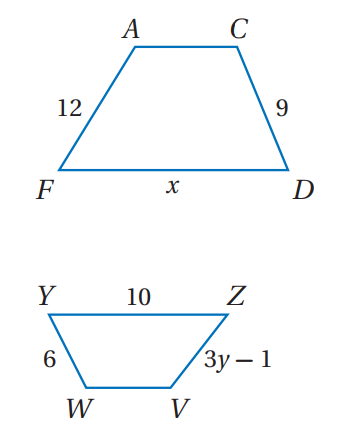 استعمال الأشكال المتشابهة لإيجاد القيم المجهولة
مثال 3 :
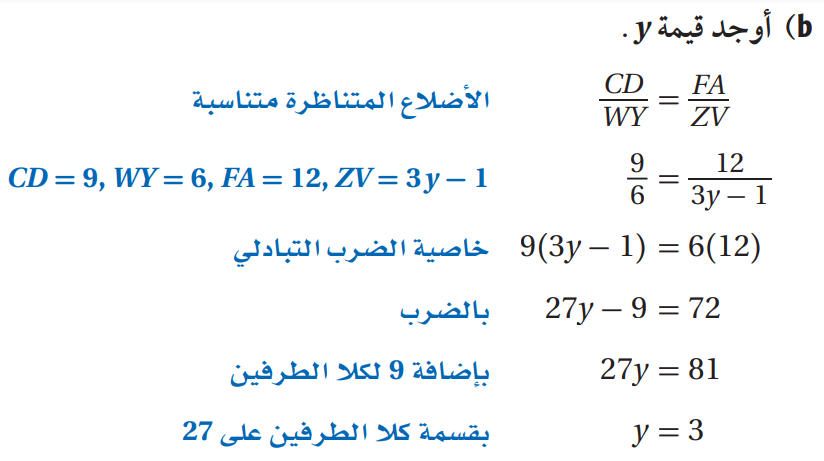 المضلعات المتشابهة
تحقق من فهمك :
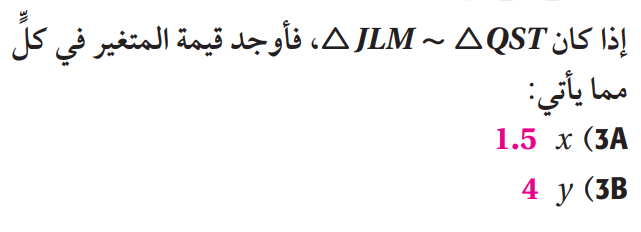 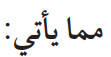 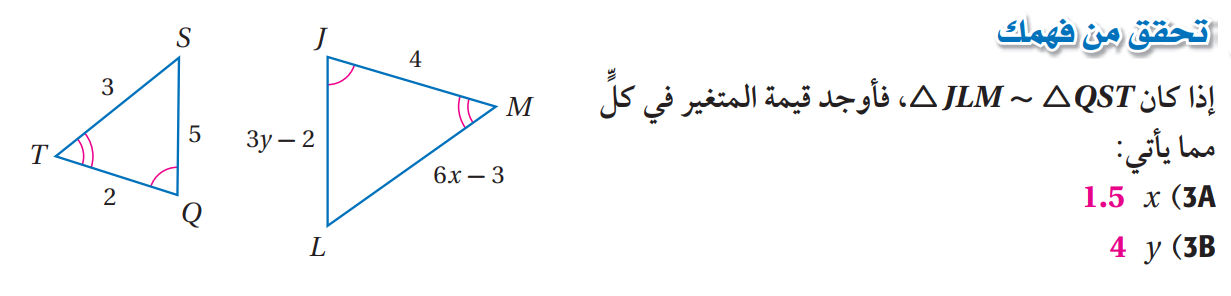 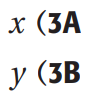 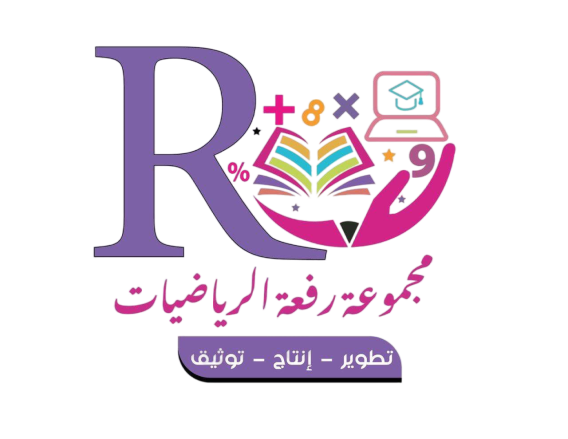 المضلعات المتشابهة
تأكد :
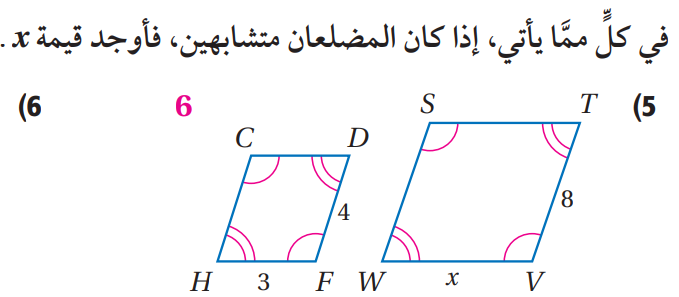 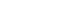 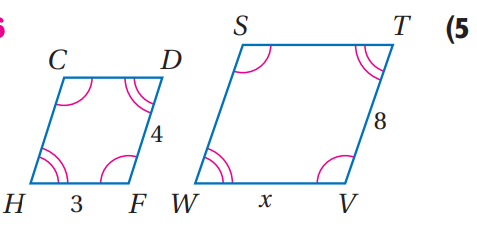 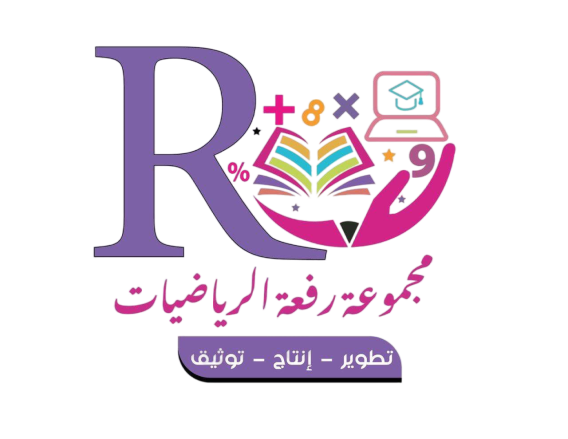 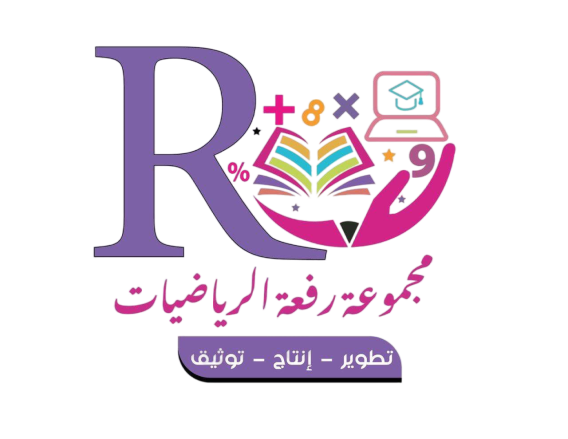 المضلعات المتشابهة
نظرية محيط المضلعين المتشابهين : إذا تشابه مضلعان فإن زواياهما المتناظرة النسبة بين محيطهما تساوي معامل التشابه بينهما .
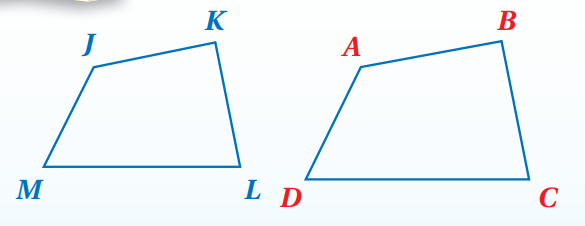 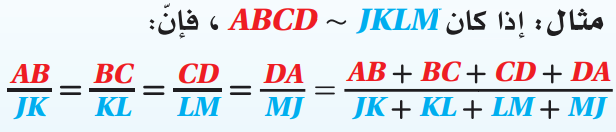 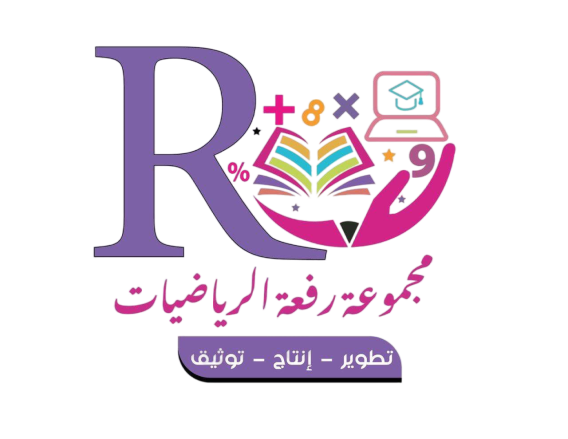 المضلعات المتشابهة
استعمال معامل التشابه لإيجاد المحيط
مثال 4 :
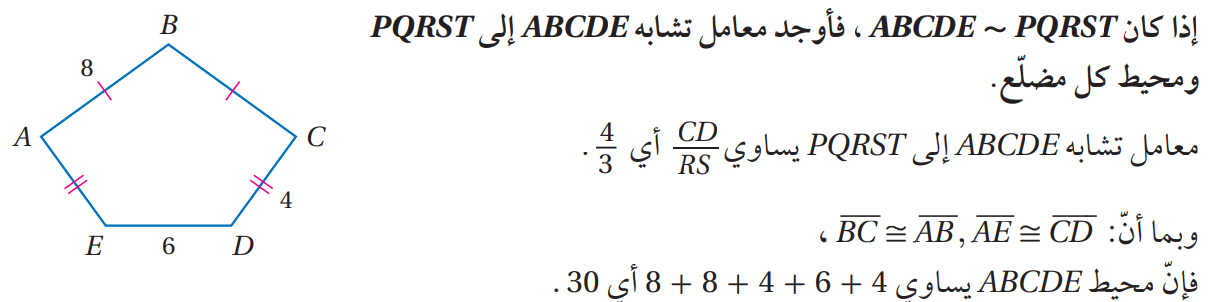 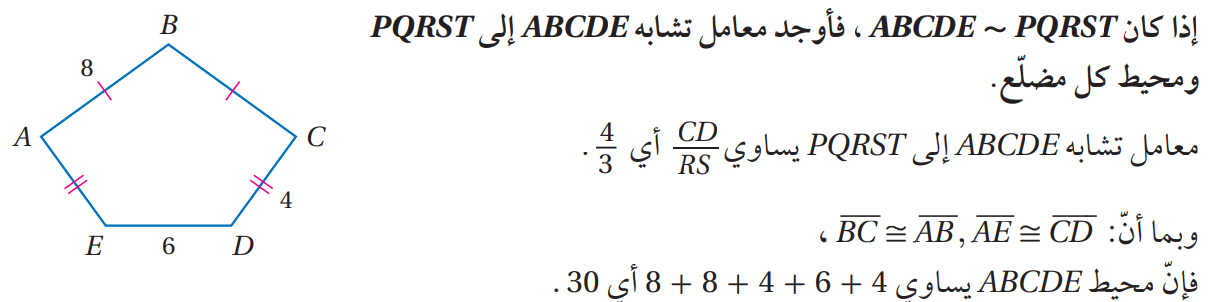 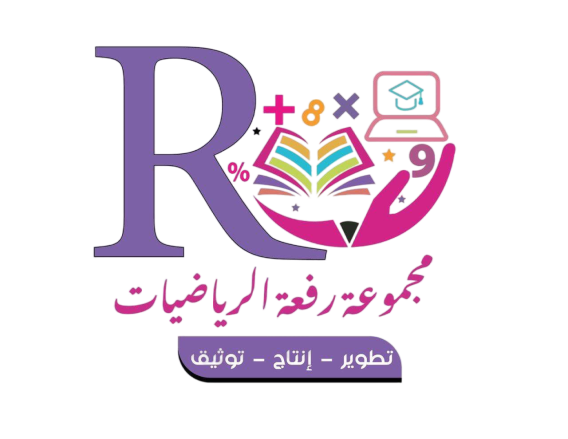 المضلعات المتشابهة
استعمال معامل التشابه لإيجاد المحيط
مثال 4 :
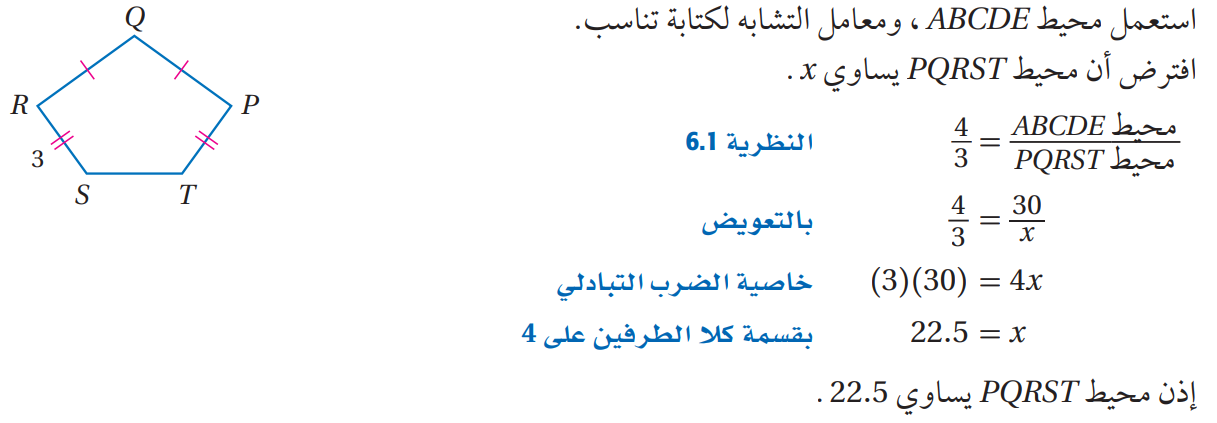 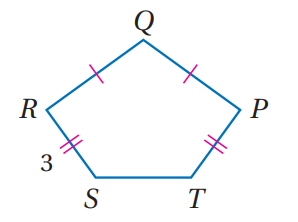 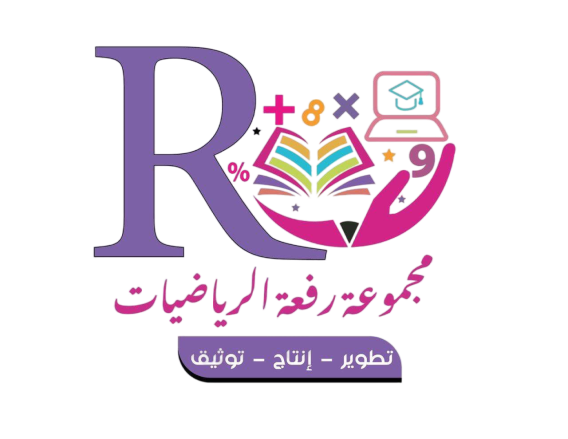 المضلعات المتشابهة
تحقق من فهمك :
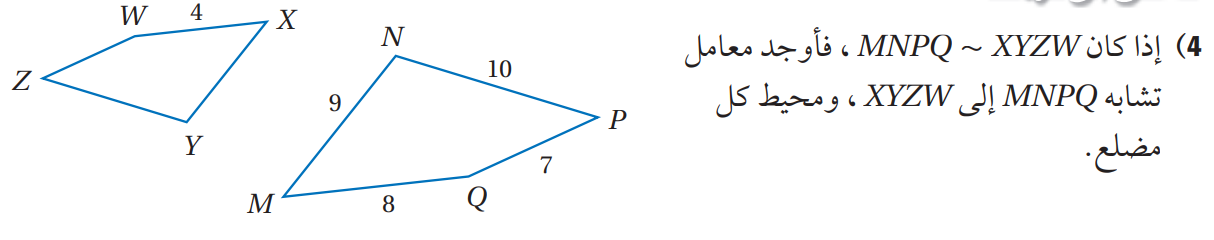 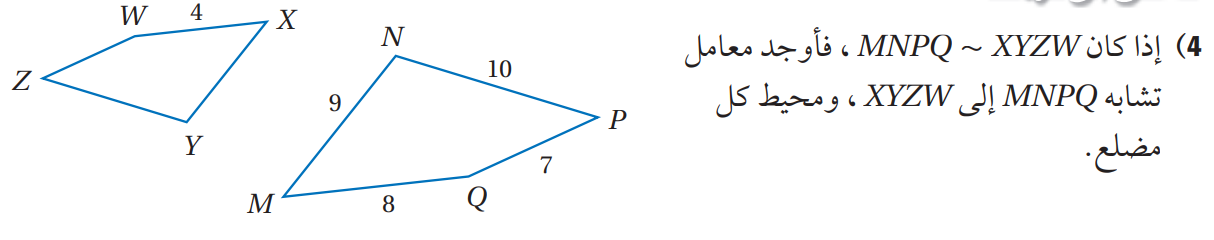 المضلعات المتشابهة
تأكد :
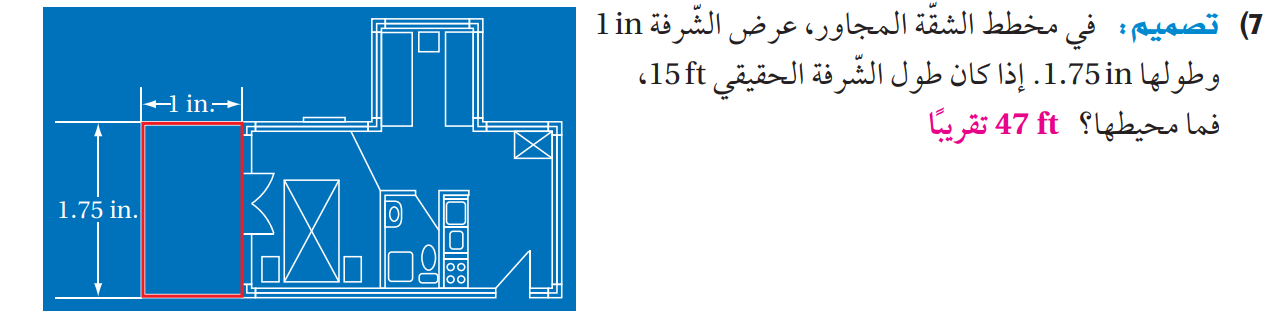 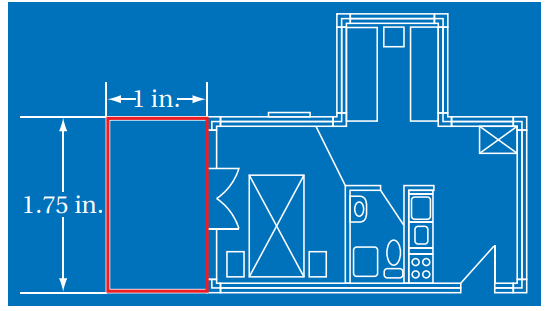 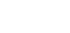 المضلعات المتشابهة
تدرب و حل المسائل :
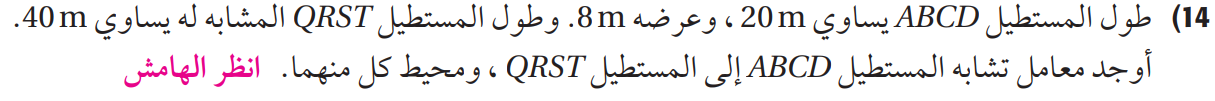 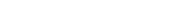 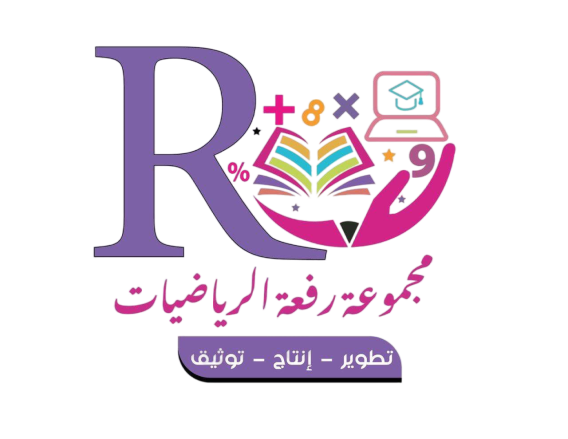 المضلعات المتشابهة
تدرب و حل المسائل :
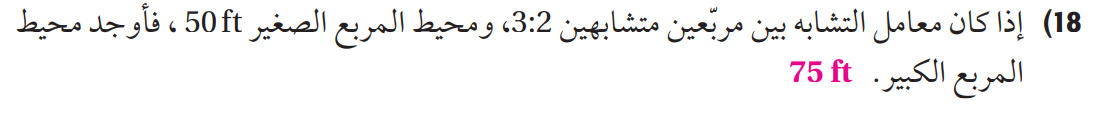 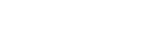 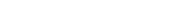 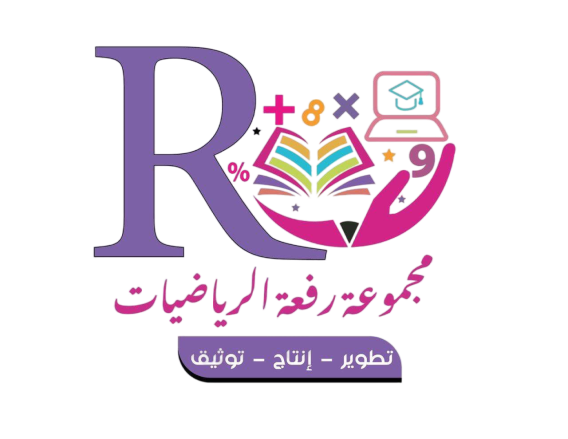 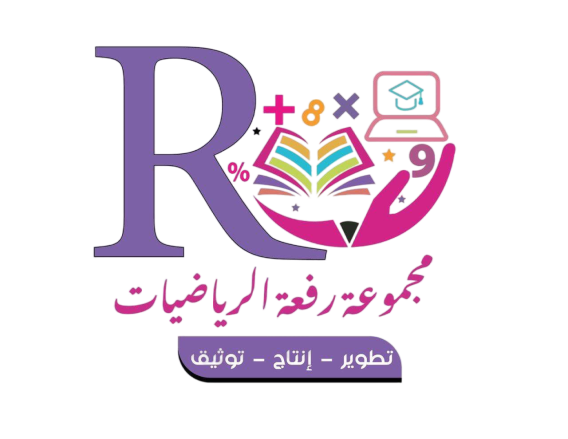 المضلعات المتشابهة
مهارات التفكير العليا :
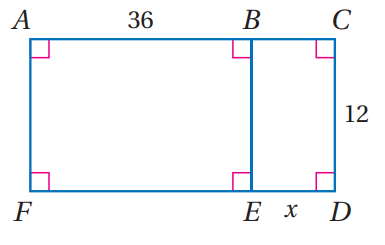 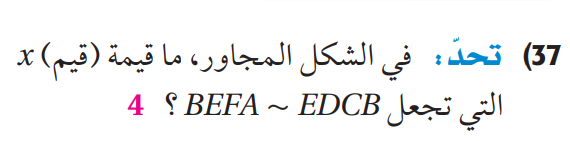 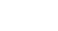 المضلعات المتشابهة
تحصيلي
تدريب على الاختبار :
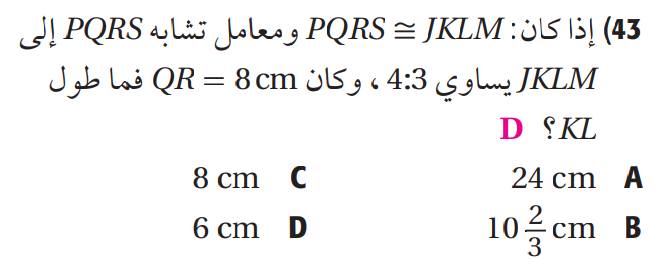 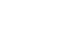 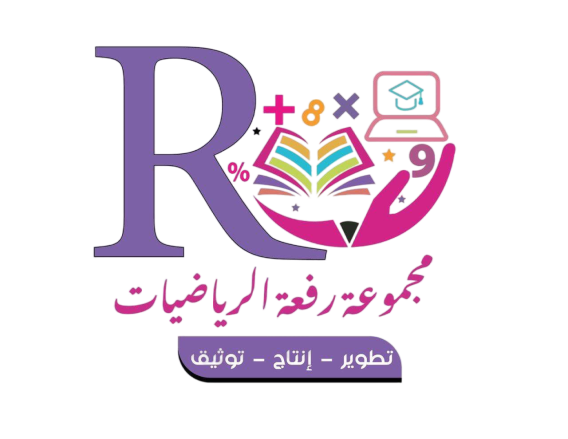 المضلعات المتشابهة
تحصيلي
تدريب على الاختبار :
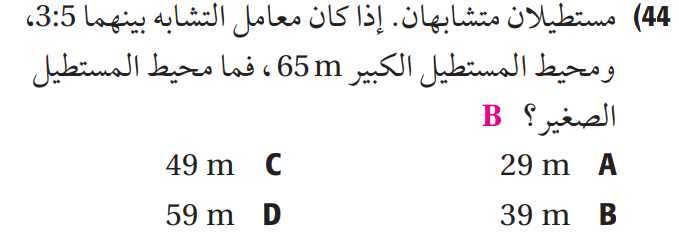 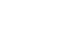 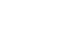 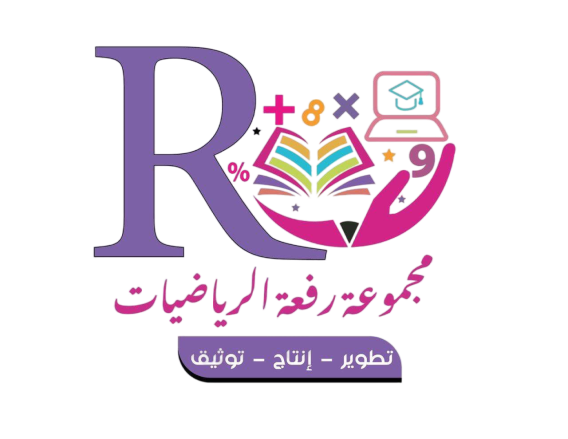